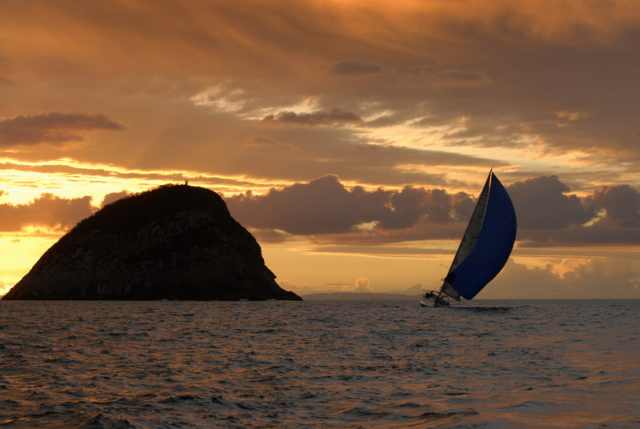 RUSTFormatting Output
John Morris
School of Industrial Education and Technology, KMITL
previously
Engineering, Mahasarakham University
Electrical and Computer Engineering, The University of Auckland
Iolanthe II  leaves the Hauraki Gulf under full sail –
Auckland-Tauranga Race, 2007
Rust
FORMATTING OUTPUT
Source
https://doc.rust-lang.org/std/fmt/Usually of a person
Output can be formatted with the std::fmt module
As a challenge (for all of us )
This lecture will go through the formal documentation
Section by section
Interpreting it into English as we go
Module std::fmt
Utilities for formatting and printing Strings.
This module contains the runtime support for the format! syntax extension. 
This macro is implemented in the compiler to emit calls to this module in order 
to format arguments at runtime into strings.
Usage
The format! macro is intended to be familiar to those coming 
from C’s printf/fprintf functions or Python’s str.format function.
Some examples of the format! extension are:
format!("Hello"); // => "Hello" 
format!("Hello, {}!", "world"); // => "Hello, world!" 
format!("The number is {}", 1); // => "The number is 1" 
format!("{:?}", (3, 4)); // => "(3, 4)" 
format!("{value}", value=4); // => "4" 
let people = "Rustaceans"; 
format!("Hello {people}!"); // => "Hello Rustaceans!" 
format!("{} {}", 1, 2); // => "1 2" 
format!("{:04}", 42); // => "0042" with leading zeros 
format!("{:#?}", (100, 200)); // => "( 
                                       100,
                                       200,
                                       )"
Module std::fmt
Utilities for formatting and printing Strings.
This module contains the runtime support for the format! syntax extension. 
This macro is implemented in the compiler to emit calls to this module in order to format arguments at runtime into strings.
Usage
The format! macro is intended to be familiar to those coming from C’s printf/fprintf functions or Python’s str.format function.
Some examples of the format! extension are:
format!("Hello"); // => "Hello" 
format!("Hello, {}!", "world"); // => "Hello, world!" 
format!("The number is {}", 1); // => "The number is 1" 
format!("{:?}", (3, 4)); // => "(3, 4)" 
format!("{value}", value=4); // => "4" 
let people = "Rustaceans"; 
format!("Hello {people}!"); // => "Hello Rustaceans!" 
format!("{} {}", 1, 2); // => "1 2" 
format!("{:04}", 42); // => "0042" with leading zeros 
format!("{:#?}", (100, 200)); // => "( 
                                       100,
                                       200,
                                       )"
Note:
The ! indicates format! is a macro
Module std::fmt
Utilities for formatting and printing Strings.
This module contains the runtime support for the format! syntax extension. 
This macro is implemented in the compiler to emit calls to this module in order 
to format arguments at runtime into strings.
Usage
The format! macro is intended to be familiar to those coming 
from C’s printf/fprintf functions or Python’s str.format function.
Some examples of the format! extension are:
format!("Hello"); // => "Hello" 
format!("Hello, {}!", "world"); // => "Hello, world!" 
format!("The number is {}", 1); // => "The number is 1" 
format!("{:?}", (3, 4)); // => "(3, 4)" 
format!("{value}", value=4); // => "4" 
let people = "Rustaceans"; 
format!("Hello {people}!"); // => "Hello Rustaceans!" 
format!("{} {}", 1, 2); // => "1 2" 
format!("{:04}", 42); // => "0042" with leading zeros 
format!("{:#?}", (100, 200)); // => "( 
                                       100,
                                       200,
                                       )"
let mut f = format!("Hello, world!"); 
println!("{}", f);    
f = format!("Hello, {}!", "world"); println!("{}", f);    
f = format!("The number is {}", 1); println!("{}", f);      
f = format!("{:?}", (3, 4)); println!("{}", f);      
f = format!("{value}", value=4); println!("{}", f);       
let people = "Rustaceans";     
f = format!("Hello {people}!"); println!("{}", f);     
f = format!("{} {}", 1, 2); println!("{}", f);     
f = format!("{:04}", 42); println!("{}", f);     
f = format!("{:#?}", (100, 200)); println!("{}", f);
Note:
The ! indicates format! is a macro
Module std::fmt
Utilities for formatting and printing Strings.
This module contains the runtime support for the format! syntax extension. 
This macro is implemented in the compiler to emit calls to this module in order 
to format arguments at runtime into strings.
Usage
The format! macro is intended to be familiar to those coming 
from C’s printf/fprintf functions or Python’s str.format function.
Some examples of the format! extension are:
format!("Hello"); // => "Hello" 
format!("Hello, {}!", "world"); // => "Hello, world!" 
format!("The number is {}", 1); // => "The number is 1" 
format!("{:?}", (3, 4)); // => "(3, 4)" 
format!("{value}", value=4); // => "4" 
let people = "Rustaceans"; 
format!("Hello {people}!"); // => "Hello Rustaceans!" 
format!("{} {}", 1, 2); // => "1 2" 
format!("{:04}", 42); // => "0042" with leading zeros 
format!("{:#?}", (100, 200)); // => "( 
                                       100,
                                       200,
                                       )"
Output
Hello, world!
Hello, world!
The number is 1
(3, 4)
4
Hello Rustaceans!
1 2
0042
(
    100,
    200,
)
continuing …
To convert a single value to a string, use the to_string method. 
This will use the Display formatting trait. 



Reference documentation provides you with a ToString trait which seems to have a single function
fn to_string(&self) -> String; 

Needed?
Compiler can determine which function to call from the signature
to_string + <type actually implemented> + String

Following the docs for the Display trait is more fun …..
Comment
continuing …
To convert a single value to a string, use the to_string method. 
This will use the Display formatting trait. 




Following the docs for the Display trait is more fun …..
We find another single function
fn fmt(&self, f: &mut Formatter<'_>) ->             Result<(), Error>; 
which tells us to expect a fmt function
about 100 implementations  
self in the signature matches the operand type, 
e.g. u32, i32, f32, f64, etc
Comment
continuing …
Positional parameters
Each formatting argument is allowed to specify which value argument it’s referencing, and if omitted it is assumed to be “the next argument”. For example, the format string {} {} {} would take three parameters, and they would be formatted in the same order as they’re given: 
format!("{} {} {}", 1, 2, 4); // = 1 2 4


The format string {2} {1} {0}, however, would format arguments in reverse order.
format!("{2} {1} {0}", 1, 2, 4); // = 4 2 1


Things can get a little tricky once you start …….
However
But …
continuing …
Positional parameters


The format string {2} {1} {0}, however, would format arguments in reverse order.
format!("{2} {1} {0}", 1, 2, 4); // = 4 2 1

Things can get a little tricky once you start intermingling the two types of positional specifiers. 
The “next argument” specifier can be thought of as an iterator over the argument. 
Each time a “next argument” specifier is seen, the iterator advances. This leads to behavior like this:
format!("{1} {} {0} {}", 1, 2); // => "2 1 1 2" 
Essentially, parameters that 
explicitly name their argument do not affect parameters that 
do not name an argument in terms of positional specifiers.
Basic idea
However
Read this as:
When considering the order, ignore explicit names
continuing …
Positional parameters


The format string {2} {1} {0}, however, would format arguments in reverse order.
format!("{2} {1} {0}", 1, 2, 4); // = 4 2 1

Things can get a little tricky once you start intermingling the two types of positional specifiers. 
The “next argument” specifier can be thought of as an iterator over the argument. 
Each time a “next argument” specifier is seen, the iterator advances. This leads to behavior like this:
format!("{1} {} {0} {}", 1, 2); // => "2 1 1 2" 
Essentially, parameters that 
explicitly name their argument do not affect parameters that 
do not name an argument in terms of positional specifiers.
Basic idea
However
Read this as:
When considering the order, ignore explicit names
continuing …
Positional parameters


A format string is required to use all of its arguments, otherwise it is a compile-time


format!("{1} {} {0} {}", 1, 2); // => "2 1 1 2"terms of positional specifiers.
Final note
But …
Only needs two arguments
Obviously:
This can lead to confusing and slow to read code!
This probably lies in the
BAD IDEAS
bin!
Best ignored by engineers 
The next Rust idea is better ……
continuing …
Named parameters
Rust itself does not have a Python-like equivalent of named parameters to a function,

 
but the format! macro is a syntax extension 
that allows it to leverage named parameters. 
Named parameters are listed at the end of the argument list and have the syntax: 
identifier = expression

For example, the following format! expressions all use named arguments:

format!("{argument}", argument = "test"); // => "test" format!("{name} {}", 1, name = 2); // => "2 1" format!("{a} {c} {b}", a="a", b='b', c=3); // => "a 3 b"
However ‘named association’ is allowed for structs
continuing …
Named parameters
Rust itself does not have a Python-like equivalent of named parameters to a function,

 
but the format! macro is a syntax extension 
that allows it to leverage named parameters. 
Named parameters are listed at the end of the argument list and have the syntax: 
identifier = expression

For example, the following format! expressions all use named arguments:

format!("{argument}", argument = "test"); // => "test" format!("{name} {}", 1, name = 2); // => "2 1" format!("{a} {c} {b}", a="a", b='b', c=3); // => "a 3 b"
However ‘named association’ is allowed for structs
Ouch!
A nice idea turned into a nightmare by poor use!
Mixing the two styles  recipe for confusion!!
continuing …
Named parameters
Rust itself does not have a Python-like equivalent of named parameters to a function,

 
but the format! macro is a syntax extension 
that allows it to leverage named parameters. 
Named parameters are listed at the end of the argument list and have the syntax: 
identifier = expression

For example, the following format! expressions all use named arguments:

format!("{argument}", argument = "test"); // => "test" format!("{name} {}", 1, name = 2); // => "2 1" format!("{a} {c} {b}", a="a", b='b', c=3); // => "a 3 b"
However ‘named association’ is allowed for structs
Ouch!
A nice idea turned into a nightmare by poor use!
Mixing the two styles  recipe for confusion!!
Named parameters
If a named parameter does not appear in the argument list, 
format! will reference a variable with that name in the current scope.
let argument = 2 + 2; 
format!("{argument}"); // => "4" 
fn make_string(a: u32, b: &str) -> String {
 format!("{b} {a}")
 } 
make_string(927, "label"); // => "label 927"

It is not valid to put positional parameters (those without names) 
after arguments that have names. 
Like with positional parameters, 
it is not valid to provide named parameters that are unused by the format string.
Formatting Parameters
Each argument being formatted can be transformed by 
a number of formatting parameters 
(corresponding to format_spec in the syntax). 
These parameters affect the string representation of what’s being formatted.

Width
// All of these print "Hello x !" 
println!("Hello {:5}!", "x"); 
println!("Hello {:1$}!", "x", 5); 
println!("Hello {1:0$}!", 5, "x"); 
println!("Hello {:width$}!", "x", width = 5); 
let width = 5; println!("Hello {:width$}!", "x");
Formatting Parameters
Width 
This is a parameter for the “minimum width” 
that the format should take up. 
If the value’s string does not fill up this many characters, 
then the padding specified by fill/alignment will be used to take up the required space (see below).
println!("Hello {:5}!", "x")
The value for the width can also be provided as a usize in the list of parameters by adding a postfix $, indicating that the second argument is a usize specifying the width. 
println!("Hello {:1$}!", "x", 5); 
Referring to an argument with the dollar syntax does not affect the “next argument” counter,
so it’s usually a good idea to 
refer to arguments by position, or use named arguments.
Formatting Parameters
Width 
This is a parameter for the “minimum width” 
that the format should take up. 
If the value’s string does not fill up this many characters, 
then the padding specified by fill/alignment will be used to take up the required space (see below).
println!("Hello {:5}!", "x")
The value for the width can also be provided as a usize in the list of parameters by adding a postfix $, indicating that the second argument is a usize specifying the width. 
println!("Hello {:1$}!", "x", 5); 
Referring to an argument with the dollar syntax does not affect the “next argument” counter,
Here
println!("Hello {:1$} {}!", "x", 5, "after" );
‘5’ is consumed by the {:1$}so not counted as the ‘next argument’
Arguments here are ‘x’, ‘after’
Formatting Parameters
Width 
Referring to an argument with the dollar syntax does not affect the “next argument” counter, 


so it’s usually a good idea to refer to arguments by position, 
or use named arguments.
Advice
Fill/Alignment
Assertions



Assertions are a key strategy for making
Reliable
Self checked
They check that some expected state of a program is correct
For example, 
If you sum a large number of random numbers in (0,1)
You expect that the sum will be 0.5
So you add
assert_eq!(sum,0.5)
Does nothing if the sum is 0.5 
But outputs some error if it is not
assert_eq!(format!("Hello {:<5}!", "x"), "Hello x !"); 
assert_eq!(format!("Hello {:-<5}!", "x"), "Hello x----!"); 
assert_eq!(format!("Hello {:^5}!", "x"), "Hello x !"); 
assert_eq!(format!("Hello {:>5}!", "x"), "Hello x!");
More later …
Fill/Alignment
To understand the formatting directives



Assertions are a key strategy for making
Reliable
Self checked
They check that some expected state of a program is correct
For example, 
If you sum a large number of random numbers in (0,1)
You expect that the sum will be 0.5
So you add
assert_eq!(sum,0.5)
Does nothing if the sum is 0.5 
But outputs some error if it is not
assert_eq!(format!("Hello {:<5}!", "x"), "Hello x !"); 
assert_eq!(format!("Hello {:-<5}!", "x"), "Hello x----!"); 
assert_eq!(format!("Hello {:^5}!", "x"), "Hello x !"); 
assert_eq!(format!("Hello {:>5}!", "x"), "Hello x!");
More later …
Fill/Alignment
Filling and aligning
The default fill/alignment for non-numerics is a space and left-aligned. 
The default for numeric formatters is also a space character but with right-alignment. 
If the 0 flag (see below) is specified for numerics, then the implicit fill character is 0.
Note that alignment might not be implemented by some types. 
In particular, it is not generally implemented for the Debug trait.
A good way to ensure padding is applied is to 
format your input, then 
pad this resulting string to obtain your output:
println!("Hello {:^15}!", format!("{:?}", Some("hi"))); 
// => "Hello Some("hi") !“
Fill/Alignment
Filling and aligning

A good way to ensure padding is applied is to 
format your input, then 
pad this resulting string to obtain your output:
println!("Hello {:^15}!", format!("{:?}", Some("hi"))); 
// => "Hello Some("hi") !“
Read this as
Format ‘Some(“hi”)’ using the Debug format “:?”,
Then set in in the centre of a 15 character width space
Like this
Hello   Some("hi")   !
15 characters
Precision ???
Filling and aligning
The default fill/alignment for non-numerics is a space and left-aligned. 
The default for numeric formatters is also a space character but with right-alignment. 
If the 0 flag (see below) is specified for numerics, then the implicit fill character is 0.
Note that alignment might not be implemented by some types. 
In particular, it is not generally implemented for the Debug trait.

More challenges for Rust programmers!!
Note a distinct lack of precision here!
might not
some
not generally
A formal syntax should be precise, so that programmers following (hopefully simple) rules can easily generate correct programs
These are all flags altering the behavior of the formatter.
+ - This is intended for numeric types and indicates that the sign should always be printed. Positive signs are never printed by default, and the negative sign is only printed by default for signed values. This flag indicates that the correct sign (+ or -) should always be printed. 
- - Currently not used
Signs/#/0
Setting signs





These are all flags altering the behavior of the formatter.
+ 
This is intended for numeric types and indicates that the sign should always be printed. 
Positive signs are never printed by default, and the negative sign is only printed by default for signed values. 
This flag indicates that the correct sign (+ or -) should always be printed. 
- 
Currently not used
assert_eq!(format!("Hello {:+}!", 5), "Hello +5!"); 
assert_eq!(format!("{:#x}!", 27), "0x1b!"); 
assert_eq!(format!("Hello {:05}!", 5), "Hello 00005!"); 
assert_eq!(format!("Hello {:05}!", -5), "Hello -0005!"); 
assert_eq!(format!("{:#010x}!", 27), "0x0000001b!");
But in 6 weeks, 
somebody may have added it!!!
Signs/#/0
Setting signs





These are all flags altering the behavior of the formatter.
# 
This flag indicates that the “alternate” form of printing should be used. 
The alternate forms are: 
#? - pretty-print the Debug formatting (adds linebreaks and indentation) 
#x - precedes the argument with a 0x 
#X - precedes the argument with a 0x 
#b - precedes the argument with a 0b
#o - precedes the argument with a 0o
assert_eq!(format!("Hello {:+}!", 5), "Hello +5!"); 
assert_eq!(format!("{:#x}!", 27), "0x1b!"); 
assert_eq!(format!("Hello {:05}!", 5), "Hello 00005!"); 
assert_eq!(format!("Hello {:05}!", -5), "Hello -0005!"); 
assert_eq!(format!("{:#010x}!", 27), "0x0000001b!");
Prints as hexadecimal
binary
octal
Setting signs
Flags altering the behavior of the formatter.
0 - This is used to indicate for integer formats that the padding to width should both be done with a 0 character 
as well as be sign-aware. 
A format like {:08} would yield 00000001 for the integer 1, 
while the same format would yield -0000001 for the integer -1.
Notice that the negative version has one fewer zero than the positive version. 
Note that padding zeros are always placed after the sign (if any) and before the digits. 
When used together with the # flag, a similar rule applies: 
padding zeros are inserted after the prefix but before the digits. 
The prefix is included in the total width.
assert_eq!(format!("Hello {:+}!", 5), "Hello +5!"); 
assert_eq!(format!("{:#x}!", 27), "0x1b!"); 
assert_eq!(format!("Hello {:05}!", 5), "Hello 00005!"); 
assert_eq!(format!("Hello {:05}!", -5), "Hello -0005!"); 
assert_eq!(format!("{:#010x}!", 27), "0x0000001b!");
Precison - {1:.5}
For non-numeric types, this can be considered a “maximum width”. 
If the resulting string is longer than this width, then it is truncated down to this many characters and that truncated value is emitted with proper fill, alignment and width if those parameters are set.
For integral types, this is ignored.
For floating-point types, this indicates how many digits after the decimal point should be printed.
There are three possible ways to specify the desired precision
                                                      
Precison - {1:.5}
There are three possible ways to specify the desired precision:
 An integer .N:
         the integer N itself is the precision.
An integer or name followed by dollar sign .N$:
use format argument N (which must be a usize) as the  precision.
An asterisk .*:
.* means that this {...} is associated with two format inputs rather than one:
If a format string in the fashion of {:<spec>.*} is used, 
then the first input holds the usize precision,and
the second holds the value to print. 
If a format string in the fashion of {<arg>:<spec>.*} is used,
then the <arg> part refers to the value to print, and 
the precision is taken like it was specified with an omitted positional parameter ({} instead of {<arg>:}).
Precison - {1:.5}
For example, the following calls all print the same thing 
   Hello x is 0.01000
// Hello {arg 0 ("x")} is {arg 1 (0.01) with precision specified inline (5)} println!("Hello {0} is {1:.5}", "x", 0.01); 
// Hello {arg 1 ("x")} is {arg 2 (0.01) with precision specified in arg 0 (5)} println!("Hello {1} is {2:.0$}", 5, "x", 0.01); 
// Hello {arg 0 ("x")} is {arg 2 (0.01) with precision specified in arg 1 (5)} println!("Hello {0} is {2:.1$}", "x", 5, 0.01); 
// Hello {next arg -> arg 0 ("x")} is {second of next two args -> arg 2 (0.01) with precision 
// specified in first of next two args -> arg 1 (5)} 
println!("Hello {} is {:.*}", "x", 5, 0.01);
Precison - {1:.5}
For example, the following calls all print the same thing 
   Hello x is 0.01000
// Hello {arg 1 ("x")} is {arg 2 (0.01) with precision 
// specified in next arg -> arg 0 (5)} 
println!("Hello {1} is {2:.*}", 5, "x", 0.01); 
// Hello {next arg -> arg 0 ("x")} is {arg 2 (0.01) with precision
 // specified in next arg -> arg 1 (5)} 
println!("Hello {} is {2:.*}", "x", 5, 0.01); 
// Hello {next arg -> arg 0 ("x")} is {arg "number" (0.01) with precision specified 
// in arg "prec" (5)} 
println!("Hello {} is {number:.prec$}",
               "x", prec = 5, number = 0.01);
Precison – more examples
While these:
println!("{}, `{name:.*}` has 3 fractional digits", "Hello", 3, name=1234.56); 
println!("{}, `{name:.*}` has 3 characters", "Hello", 3, name="1234.56"); 
println!("{}, `{name:>8.*}` has 3 right-aligned characters",        "Hello", 3, name="1234.56");

Print three significantly different things:
Hello, `1234.560` has 3 fractional digits
Hello, `123` has 3 characters
Hello, `     123` has 3 right-aligned characters
Localization
In some programming languages, the behavior of string formatting functions depends on the operating system’s locale setting. 
The format functions provided by Rust’s standard library do not have any concept of locale and will produce the same results on all systems regardless of user configuration.
A failure for internationalization ???

For example, 
the following code will always print 1.5 
even if the system locale uses a decimal separator 
other than a dot.
println!("The value is {}", 1.5);
Many Europeans will write 1,5 instead of 1.5
OS can be set to use , instead of .
But Rust seems to be somewhat xenophobic 
xenophobic = fear or hate of foreigners from
                       xenos, Gk, foreign, stranger; phobic, Gk, fear
Escape sequences
Escaping
The literal characters { and } may be included in a string by preceding them with the same character. 
For example, 
the { character is escaped with {{ and the } character is escaped with }}.
  assert_eq!(format!("Hello {{}}"), "Hello {}"); 
  assert_eq!(format!("{{ Hello"), "{ Hello");
Syntax
The reference page also includes a formal syntax

To summarize, here you can find the full grammar of format strings. 
The syntax for the formatting language used is drawn from other languages, so it should not be too alien. 
Arguments are formatted with Python-like syntax, meaning that arguments are surrounded by {} instead of the C-like %. 
The actual grammar for the formatting syntax is:

format_string := text [ maybe_format text ] * 
maybe_format := '{' '{' | '}' '}' | format 
format := '{' [ argument ] [ ':' format_spec ] [ ws ] * '}’ 
argument := integer | identifier
…….

This is only the start .. There are 20 lines of it
Reminder: It is helpful to understand this –
In case you have a battle with the compiler, where
Your interpretation of the syntax differs from rustc
Syntax
The reference page also includes a formal syntax

To summarize, here you can find the full grammar of format strings. 
The syntax for the formatting language used is drawn from other languages, so it should not be too alien. 
Arguments are formatted with Python-like syntax, meaning that arguments are surrounded by {} instead of the C-like %. 
The actual grammar for the formatting syntax is:

format_string := text [ maybe_format text ] * 
maybe_format := '{' '{' | '}' '}' | format 
format := '{' [ argument ] [ ':' format_spec ] [ ws ] * '}’ 
argument := integer | identifier
…….

This is only the start .. There are 20 lines of it
Reminder: It is helpful to understand this –
In case you have a battle with the compiler
Your interpretation of the syntax differs from rustc
Use for resolving problems only .. Not for memory 